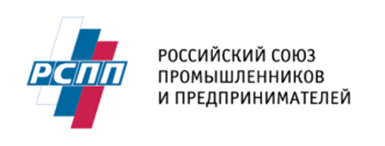 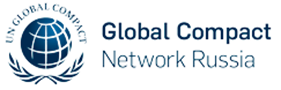 «РОССИЙСКИЙ БИЗНЕС И ПРАВА ЧЕЛОВЕКА» 

              Круглый стол посвящен 70-летию Всеобщей декларации 
прав человека

Тема: Социально-трудовые отношения в РФ и международные стандарты в сфере прав человека в контексте бизнеса


Москвина Марина Валерьевна 
Управляющий директор Управления по рынку труда и 
социальному партнерству РСПП          
                     


  Москва, РСПП 
20 декабря 2018
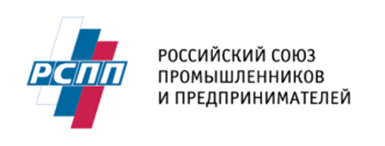 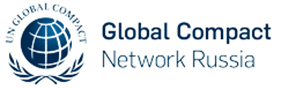 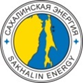 10 декабря 2018 г 70-летие Всеобщей декларации прав человека (ВДПЧ)
2019 г. 100-летие Международной организации труда,
2020 г. – 100-летие Международной организации работодателей
РСПП - член Административного Совета МОТ , член Управляющего Совета МОР - принимает непосредственное участие в разработке международных  документов, регламентирующих социально-трудовую сферу и их исполнение.
Работа по ратификации конвенций и модернизации трудового законодательства с учетом основополагающих прав человека.
Россия участницей всех восьми «основополагающих» конвенций МОТ с 2003 г .
Все положения, касающиеся прав человека в сфере труда (право на труд, право на достойное вознаграждение, право на образование и социальную защиту), описанные в Декларации и  Руководящих принципах, представлены, в Трудовом Кодексе РФ (Статья 3. Запрещение дискриминации в сфере труда, Статья 4. Запрещение принудительного труда,  Раздел II. Социальное партнерство в сфере труда,  Раздел VI. Оплата и нормирование труда, Глава 21. Заработная плата и т.д. )
Трудовой Кодекс Российской Федерации – это предмет соглашения и компромисса, достигнутого между социальными партнерами. Трудовой Кодекс Российской Федерации  «живой»  документ , идет постоянная работа над его совершенствованием.
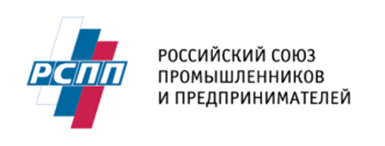 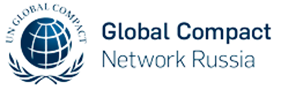 Примеры работы, проводимой РСПП по вопросам модернизации Трудового кодекса и законодательсва,  в соотношении с рядом статей Всеобщей декларации прав человека и положениями Руководящих принципов.

Статья 23 Декларации (Право на справедливое и удовлетворительное вознаграждение):

РСПП считает, что вопрос своевременной выплаты заработной платы работникам является одним из приоритетных в деятельности работодателей (задолженность по зарплате составляет менее 1 % от ФОТ.)
Причины задолженности связаны с проблемами в финансово-кредитной системе страны, недисциплинированностью по своевременной оплате договоров заказчиками , банкротства предприятий. 
Количество существующих мер административной и уголовной ответственности в отношении работодателя - чрезмерно и избыточно (более 6 положений в Трудовом, в административном и уголовном кодексах)
Государство вводит новые карательные меры (расширение полномочий федеральной инспекции труда)
РСПП предлагает осуществить анализ эффективности применения уже существующих мер, и по результатам, при необходимости, внести изменения в НПА или заменить неэффективные меры на способы, доказавшие свою результативность.
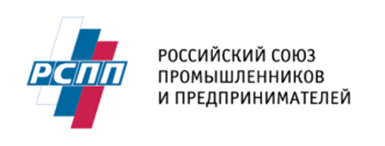 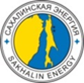 Статья 26: право на образование :

Бизнес заинтересован в том, чтобы иметь подготовленные и квалифицированные кадры
РСПП инициировал разработку и внедрение Национальной системы квалификаций и возглавил это начинание 
Реформа преследует своей целью сблизить образовательные стандарты с потребностями рынка труда  (работодателей) сформулированных в виде проф. Стандартов
в рамках нее создано
34 «отраслевых» Совета по профессиональным квалификациям
Разработан 1,2 тыс. профессиональных стандартов ( в 2018 созданы 44 профессиональных стандарта, при поддержке государственных средств, а разработка 91 профессионального стандарта инициирована и самостоятельно осуществлена бизнесом ) 
1666 квалификация валидирована НАРК
В 2018 г независимую оценку квалификаций прошли порядка 22 тыс. человек, 95% которых подтвердили свою квалификацию. 
Сегодня в 65 субъектах Федерации действуют 314 ЦОКов и порядка 581 экзаменационной  площадки.
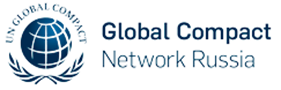 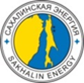 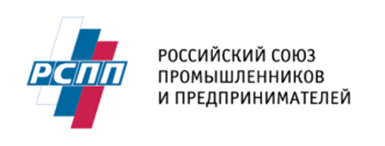 Руководящие принципы предпринимательской деятельности в аспекте прав человека:

Роль работодателей в обеспечении Безопасности и охраны труда наилучшим образом иллюстрируют II Раздел документа: «Корпоративная ответственность за соблюдение прав человека»
РСПП поддерживает необходимость модернизации сложившейся системы охраны труда, переход от системы, реагирующей, в основном, постфактум, к превентивной модели управления в области охраны труда. 
Модель предполагает внедрение управления профессиональными рисками в систему управления охраной труда, совершенствование механизмов стимулирования работодателя к улучшению условий труда, обеспечение приоритетного внедрения и развития системы предупреждения производственного травматизма и профессиональных заболеваний
Обсуждение проекта федерального закона «О внесении изменений в Трудовой кодекс Российской Федерации (в части совершенствования механизмов предупреждения производственного травматизма и профессиональной заболеваемости, соблюдения трудового законодательства и иных нормативных правовых актов, содержащих нормы трудового права)» в редакции от 02.11.2017 г.
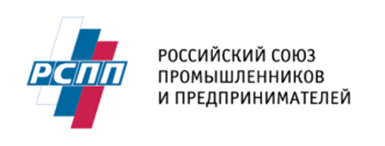 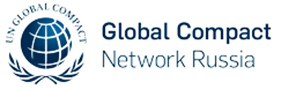 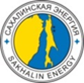 Национальный трехсторонний социальный как инструмент достижения социального мира. Статья 20 Декларации, право на ассоциации.
В стране 25 лет действует Российская трехсторонняя комиссия по регулированию социально-трудовых отношений 
Президент РСПП А.Н. Шохин является Координатором стороны работодателей в РТК,  28 из 30 членов РТК от стороны работодателей представляют РСПП и его членские организации. 
48 представителей членских организаций РСПП являются экспертами семи постоянно действующих рабочих групп РТК.
По данным Минтруда : зарегистрировано в уведомительном порядке свыше 200 тысяч коллективных договоров, на федеральном уровне 53 отраслевых, 2 межотраслевых и 1  межрегиональное отраслевое соглашение. Их действие распространяется на 75% организаций, реализующих свою деятельность в реальном секторе экономики.
РСПП ведет Национальный регистр соглашений по регулированию социально-трудовых отношений 
Действует Генеральное соглашение на 2018-2020
За последние годы в Трудовой кодекс Российской Федерации внесены изменения в более чем  40 статей с целью усиления роли социального партнерства на всех уровнях.
Внесены изменения в Федеральный закон «О Российской трехсторонней комиссии по регулированию социально-трудовых отношений». Изменения направлены на усиление роли РТК.
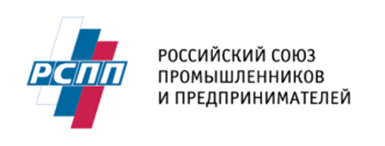 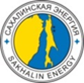 СПАСИБО !